Replicating Intercultural Learning in the High-Tech Classroom: Unforeseen Challenges
Bernardo Antonio González
Director, Fries Center for Global Studies & Professor of Spanish
Wesleyan University
Reflecting or constructing an intercultural reality?
”unprecedented levels of mobility & exchange” 

“an increasingly interdependent world”
Readings in cosmopolitanism: wishful thinking?
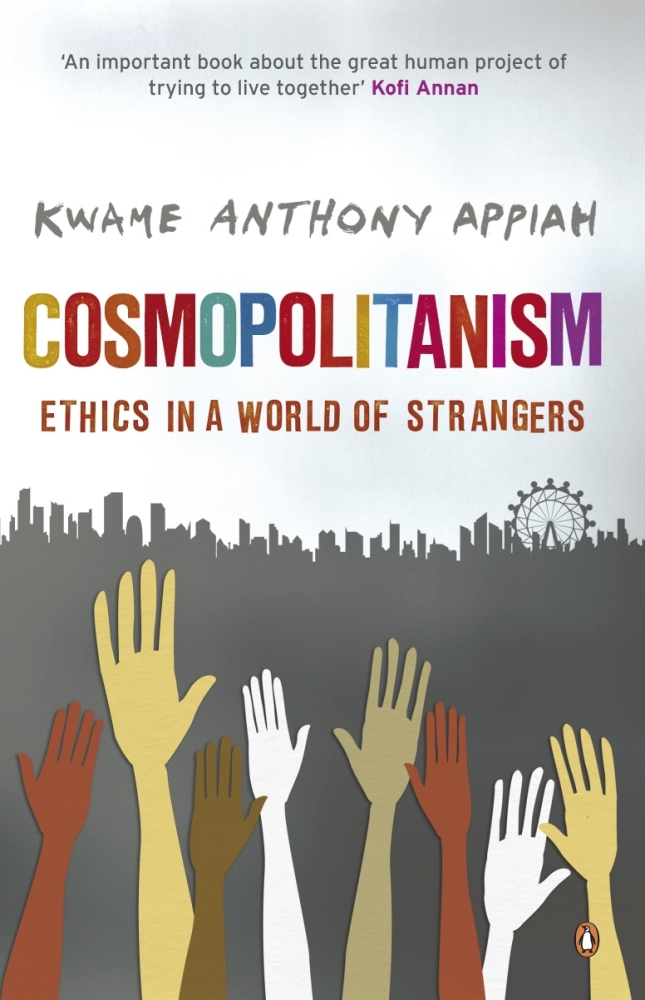 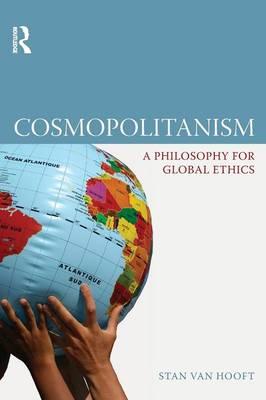 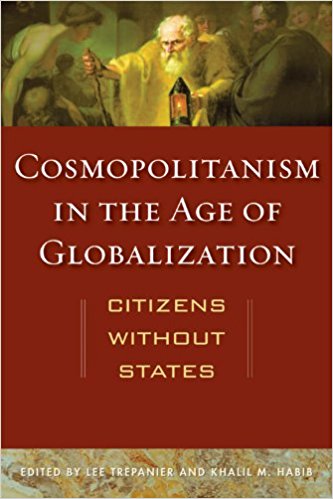 Duration of time spent abroad: 2003 - 2014
On the decline: One semester / academic year
On the rise:8 weeks or less during the academic year
The concentric circles of experience
How to make the connection between self and humanity?
Chus Gutiérrez, Retorno a Hansala: “the journey that changed them forever”
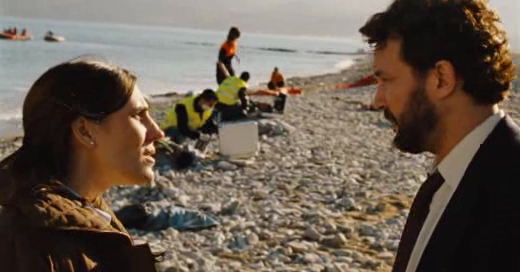 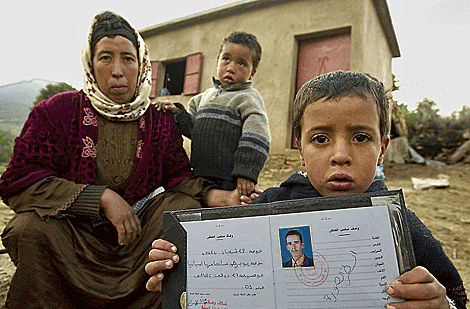 Technology & the intercultural classroom
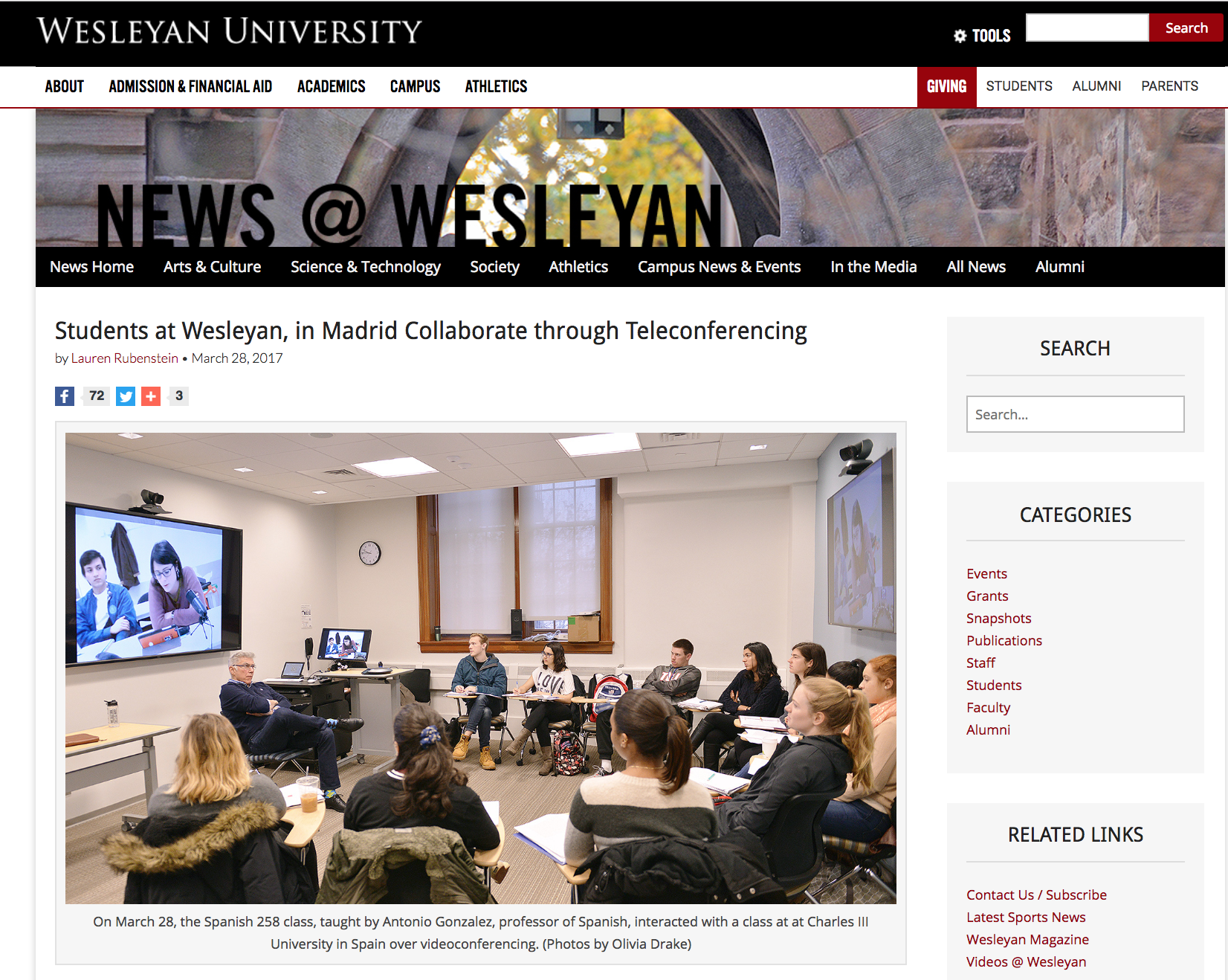 Technology & the intercultural classroom
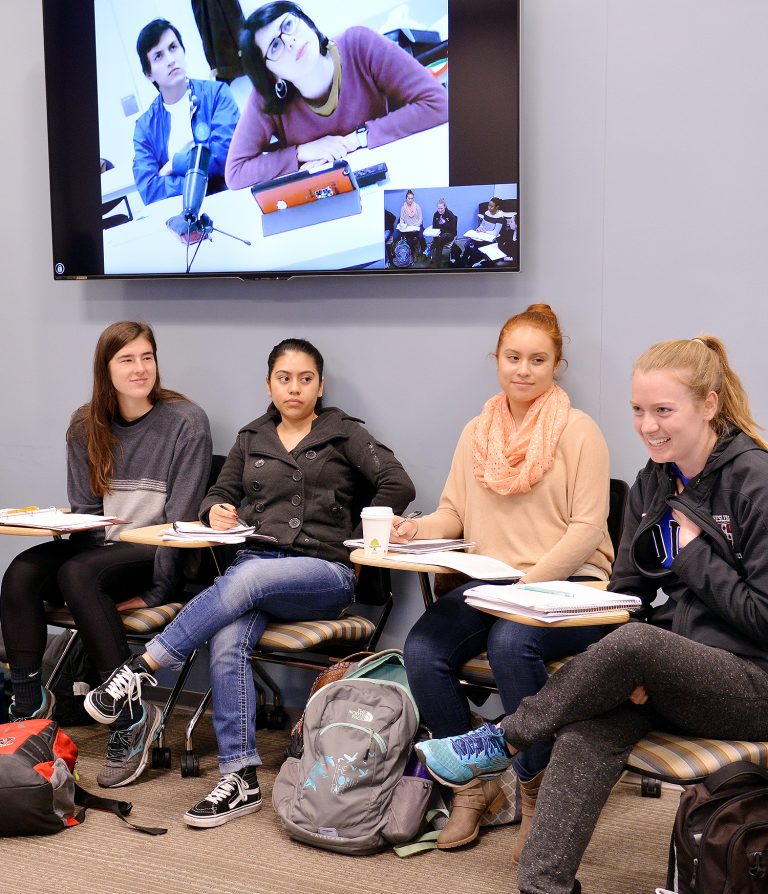 The ”enormous” increase in mobility → ???
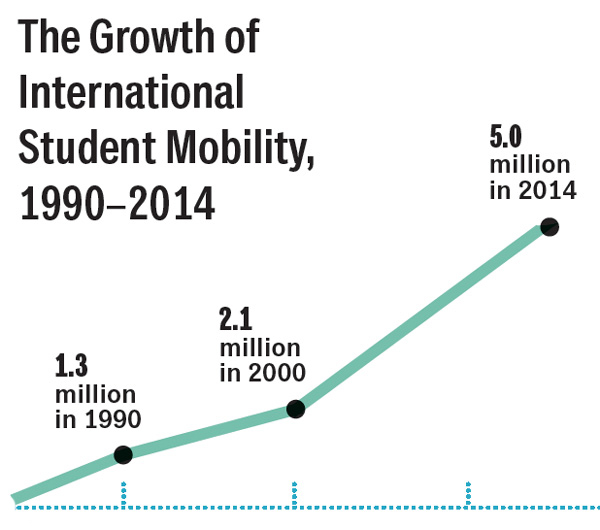 US & European Student mobility 1985 - 2012
International student mobility 1990 - 2014
Wesleyan senior survey: 2015-2017
95% of those who have studied abroad 
express overall satisfaction 
with their
undergraduate experience